A Galaxy Of StarsWithout A Superstar
Romans 16
Phoebe, the servant, 1-2
“The word ‘servant’ is the Greek term in feminine form that is used of deacons in the New Testament literature.   Many biblical scholars believe there was a female order of deacons in the first century.   Among those in our own heritage who have subscribed to this view are Alexander Campbell, Walter Scott, Moses Lard, and Robert Milligan.”
If Phoebe is a deaconess: 13:4; 15:8
*What qualifications?      __________
*Women cannot lead men, 1 Tim.2:12
*Men serve this church, but not as deacons.  	 (Ga.5:13)
*If deaconesses were so pervasive, why did Paul not greet them (Ph.1:1)?  
*Men were charged with work of helping needy widows (Ac.6)
?
Receive her, 2
Urged Romans to receive her in manner worthy of saints – 
	*as saints should . . . Or 
	*as one worthy of high honor; Ph.2:29–
‘Receive him therefore in the Lord with all gladness, and hold such men in esteem’
Servant of the church, 1
Paul did not set Phoebe above others
Urged Romans to receive her as a servant
Mt.20:20…
Paul calls Phoebe ‘servant’ and 	 encourages church to serve her as well – a letter of recommendation
Cenchrea
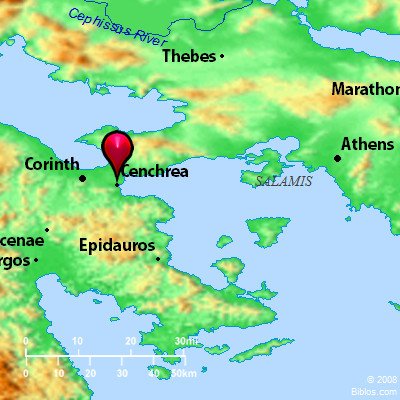 Corinth and Cenchrea
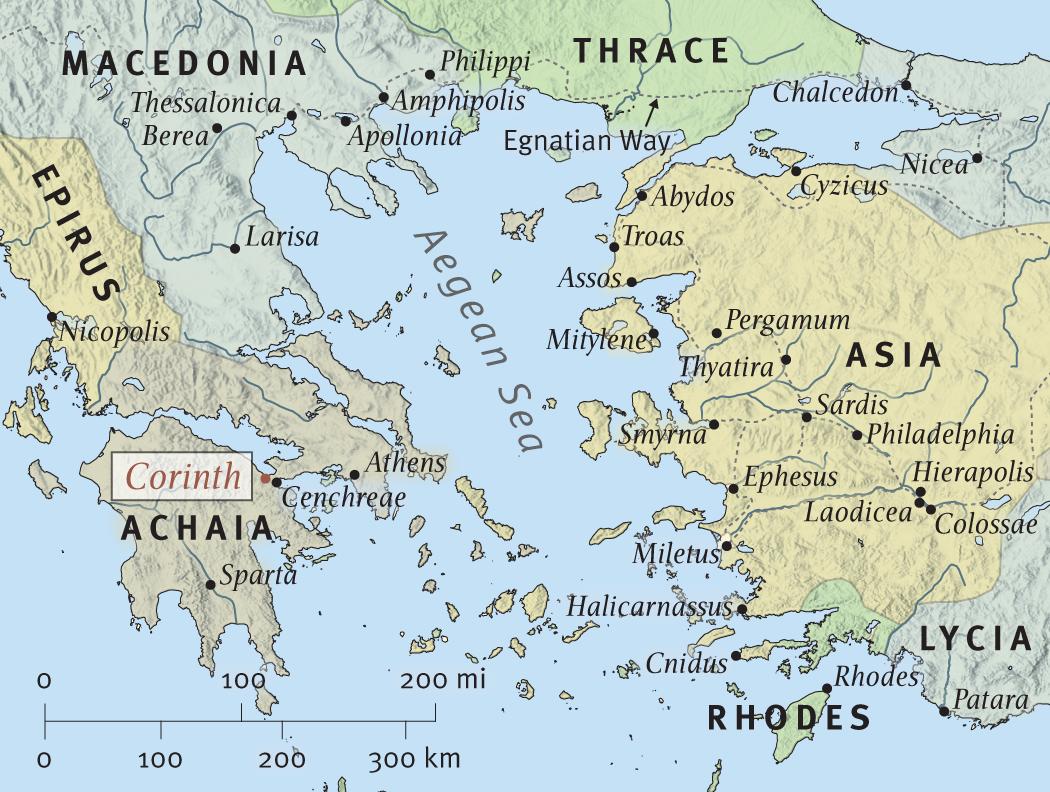 Assist her, 2
‘Stand by, help her’
Ro.16, nine women.  What can they do? 
	*Visit, feed sick Ac.9:36; 1 T.5:10
	*Open home for prayer, study, 	 	    		 Ac.12:12
	*Go where men cannot, Ph.4:3
	*Help husband qualify for elder, 1 T.3
	*Teach women, children, Tit.2:3-6
	*Show hospitality, Hb.13:2
Helper of many
Paul was indebted to her (2)
‘Helper’ 
	► Spouse,  Gn.2:18
	► Lord,  Hb.13:6
	► Phoebe,  Ro.16:2
Active in helping.  Caring for others;aiding them with her resources.
Priscilla & Aquila, The Brave, 3-5a
Fellow-workers (3), not in tents but teaching (Ac.18:26)  
	No evidence Aquila preached, but…
		We need private teachers too
			*Corinth, Ac.18:3
			*Ephesus, Ac.18:18-21
			*Rome, Ro.16:3-5
			*Ephesus, 2 Tim.4:19
Priscilla & Aquila, The Brave, 3-5a
Fellow-workers (3), not in tents but teaching (Ac.18:26)  
Risked necks for Paul (4) 
	Lay down neck = lay head on block to 	be cut off with an axe.    [Acts 19?]
 		Paul reveals it  
		Paul’s Romans, Gal., Prison 					Epistles, Tim. / Tit.   1 Jn.3:16
By this we know love, because He laid down His life for us.   And we also ought to lay down our lives for the brethren.
Priscilla & Aquila, The Brave, 3-5a
Fellow-workers (3), not in tents but teaching (Ac.18:26)  
Risked necks for Paul (4) 
	Lay down neck = lay head on block to 	be cut off with an axe.    [Acts 19?] 
Church in their house, 5 
	Not to boast, but to serve
Epainetus, The First, 5b
Firstfruits of Achaia.   ASV et al.: Asia.  
	Stephanas, first family of Achaia 	(1 Co.16:15)
Paul thought highly of Epainetus
He did not misuse his ‘seniority’ to become a Diotrephes
Mary, The Worker, 6
(Compare v. 12)
	We know one thing about her: 
		1She labored . . . 2Much . . . 3For us
	Lord knows what she did 
Some think only about what they ‘get’ out of it  
	Rv.14:13
Rufus, The Sharer, 13
Son of Simon, Mk.15:21?  
	Mark wrote few years after Romans 
	Refers to this family; expects Romans to 	know the sons  
If so, Simon bore Jesus’ cross, voluntarily took up his own cross, dedicated his life and family to Lord  
Paul’s family would have rejected him 
	Mt.12:47-50.  Mk.10:30
Gaius, The Host, 23
Noted for his hospitality.
His house was Paul’s home.  3 Jn.5-8
False brethren betrayed Paul, 2 Co. 11:26
Erastus, The Noble, 23
1 Co.1:26, not many…
Treasurer – a city-manager
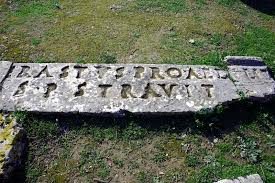 Erastus, The Noble, 23
Mentioned in Ac.19:22;  2 Tim.4:20?  
His important job did not interfere with his service to God
	Mt.6:33
Some don’t have timeto go to heaven
1. All Scripture is relevant
‘Who wants to hear a list of names?’
We learn from approved examples – encourages us to do better
Assuredly, I say to you, wherever thisgospel is preached in the whole world,what this woman has done will also betold as a memorial to her – Mk.14:9.
2. Ordinary people can doextraordinary things
“Do all the good you can, by all the 	means you can, in all the ways you 	can, in all the places you can, at all 	the times you can, to all the people 	you can, as long as ever you can”  
	We also can be a good example
		Mt.5:13-16
3. They didn’t know Paulwould call their names
We know God always watches us  
	Most important list of names: Book of Life
4. Paul was busy, yetremembered twenty-six names
Greet = 17 times in vv.3-16  
	Christians are warm
Be kindly affectionate to one another with brotherly love, in honor giving preferenceto one another – Romans 12:10
Loving dearly (family affection)